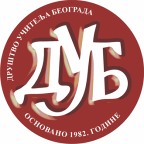 Jeдан дан у свету шуме
Mузичка култура- слушање песме “Кишна шума” и слободне активности у продуженом боравку
Маринковић Катарина и Јасмина Јовановић
Категорија: обавезни предмети и продужени боравакРазред: први
Тема: ШумаЦиљ:
Слушање композиције “Кишна шума” и уочавање темпа композиције;
Оспособљавање ученика за повезивање звука из природе са инструментом који дочарава звук;
Израда медведа и зечева од чарапа (продужени боравак)
Подстицање рада у групи;
Методе рада: метода писаних радова, метода разговора, усменог излагања, демонстративна метода, слушањеОблици рада: фронтални , индивидуални и групни Наставна средства/ресурси:хармоника, чарапе, вата, конац, презентација,  БИМ-пројектор, рачунар и звучници
Приказ сценарија кроз активности ученика:- слушају и певају песму “Зец коло води” ;- изводе аранжман за бројалицу Ушо меда у дућан ;- слушање и уочавање темпа у композицији Кишна шума- група Еклипс;- слушају композицију Брзе животиње Ками Сен- Санс
 Певање песме и извођење аранжмана за песму Висибаба В. Астарџиева;- израда лутки од чарапа;
  луткарска драматизација песме “Медвед и зечићи” (Српски језик);Продукти:-ученици уз помоћ самостално направљених лутки од чарапе изводе луткарску представу песме “Медвед и зечићи”
Певају, изводе и слушају композиције  везане за тему дана “Шума”.
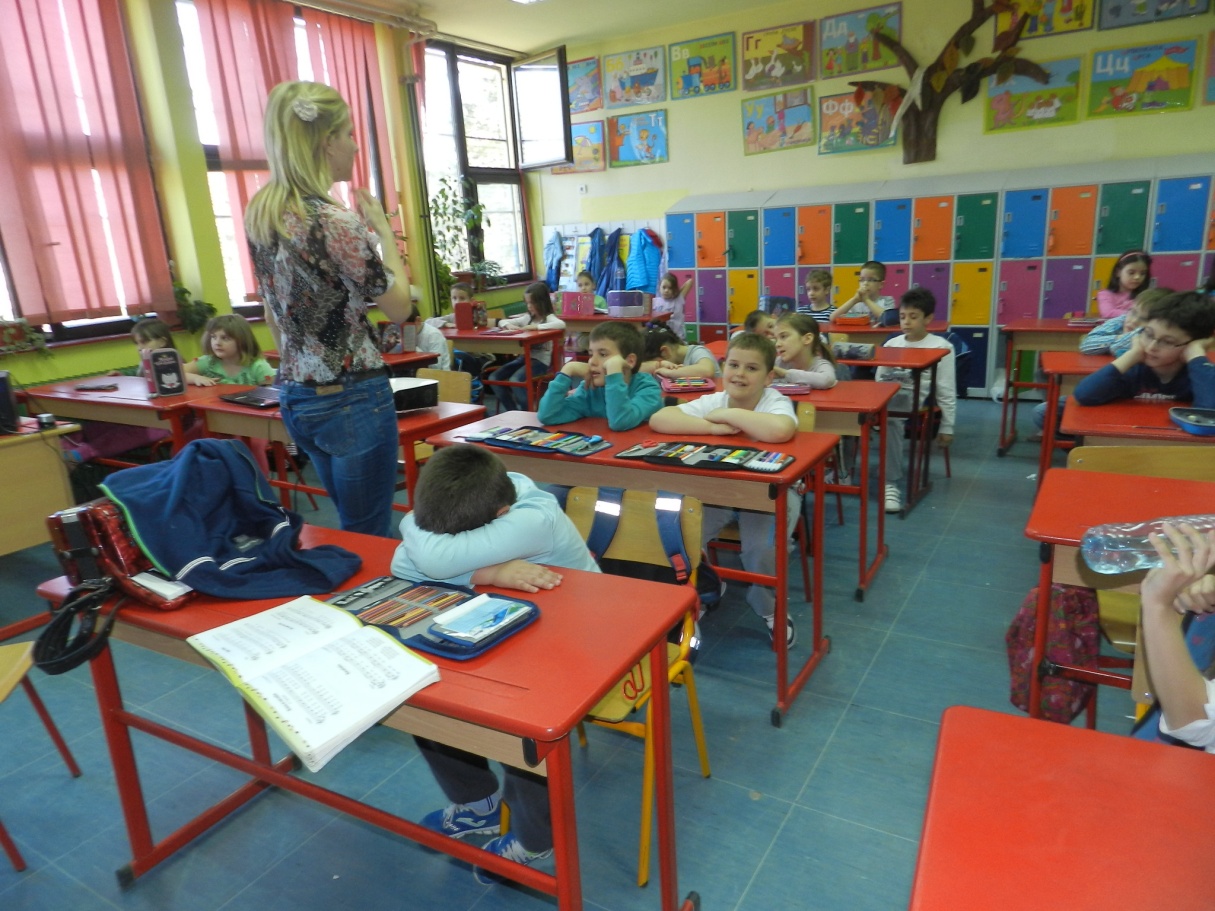 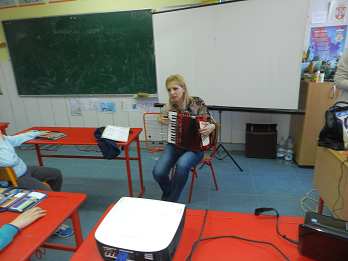 Mузичка култура
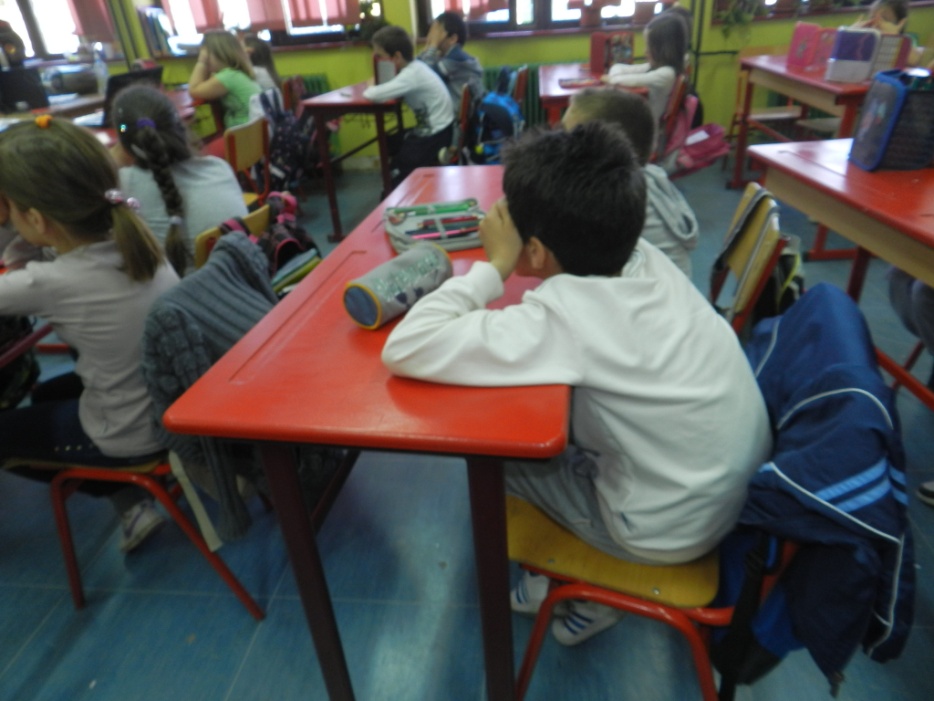 Певају песме уз моју пратњу хармонике, слушају композицују затворених очију, а затим следи разговор о композицијама.
Продужени боравак
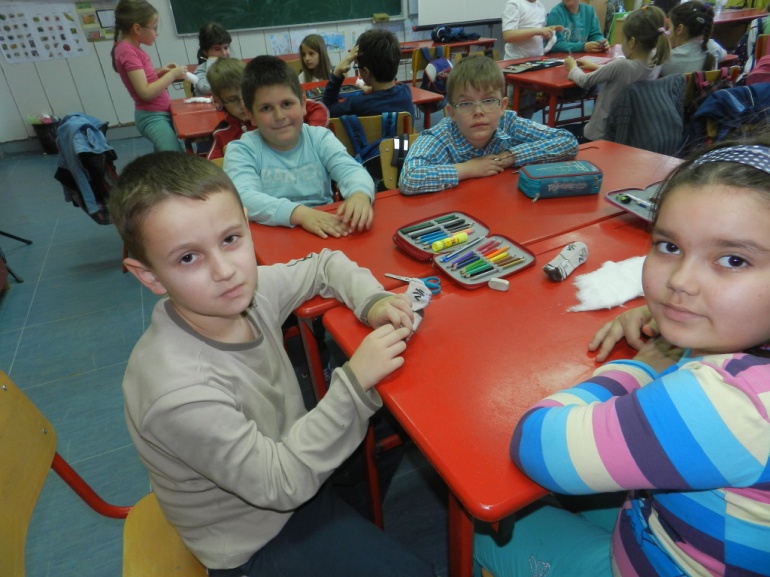 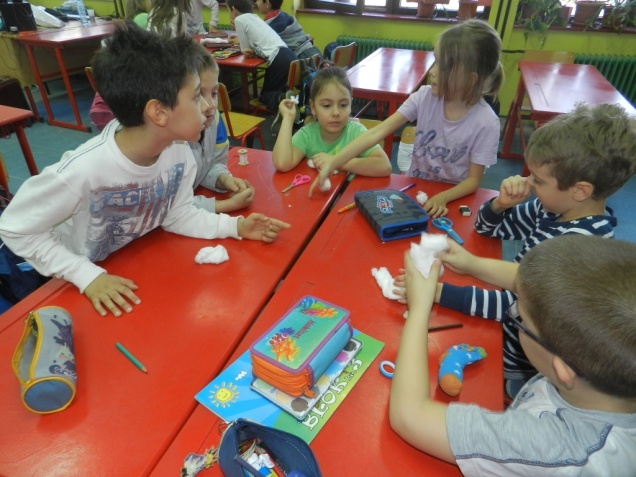 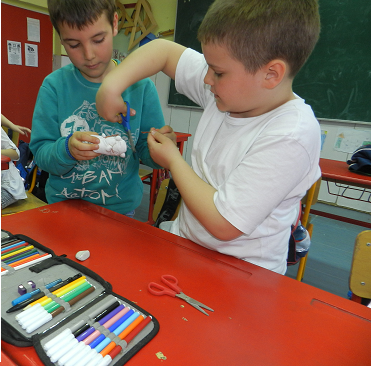 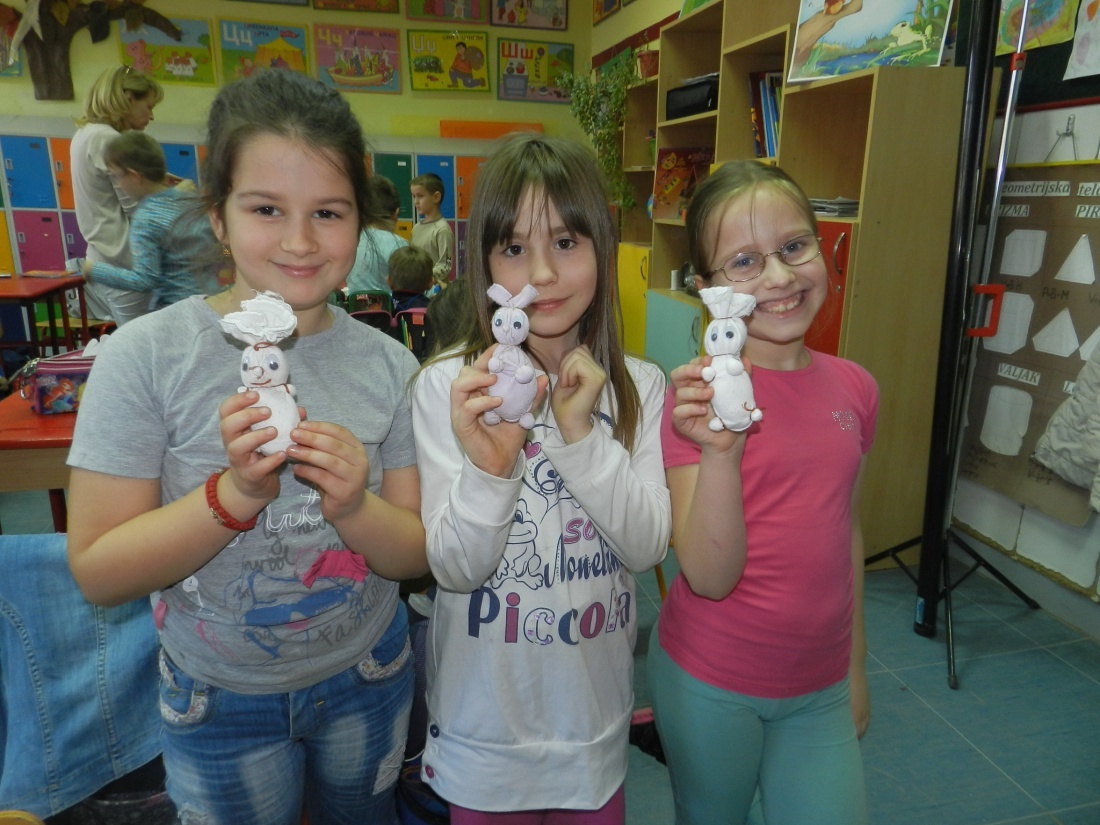 Продужени боравак
- Израда лутки од чарапа и вате; рад у грпи
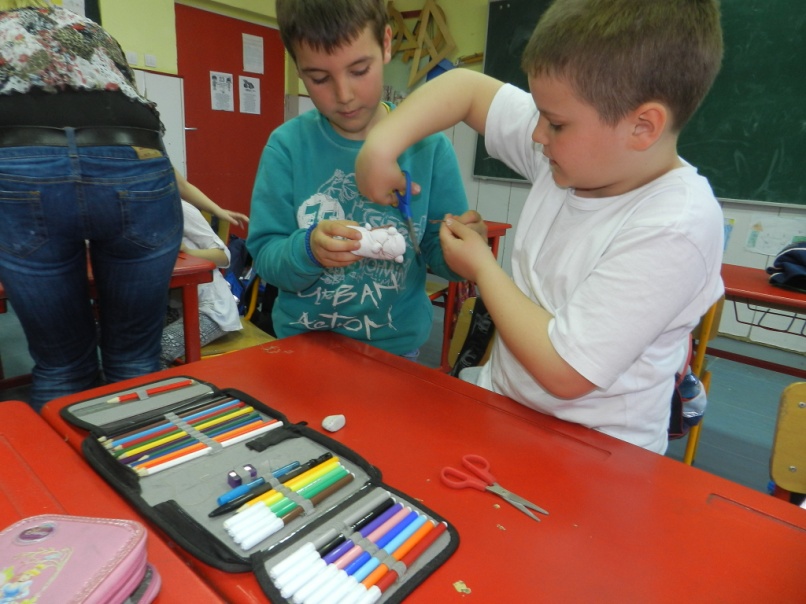 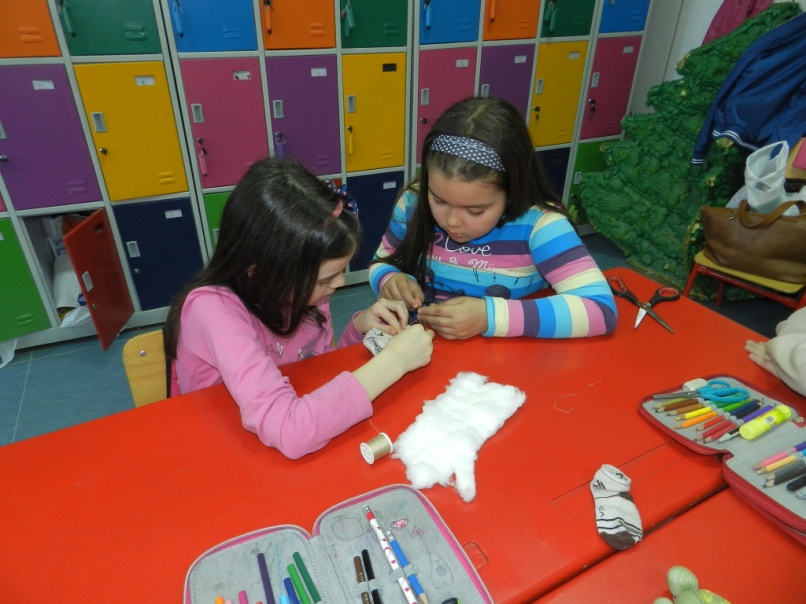 Извођење луткарске приредбе .
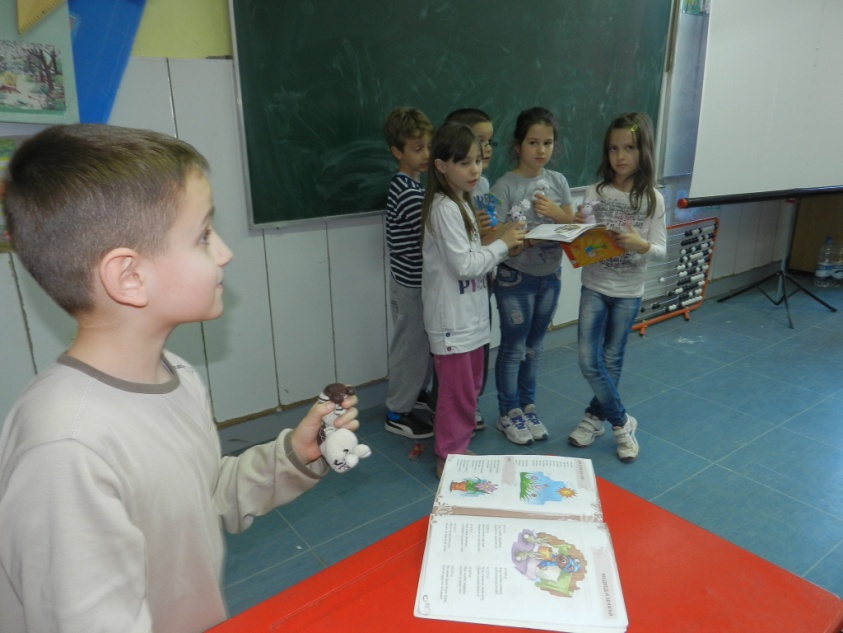 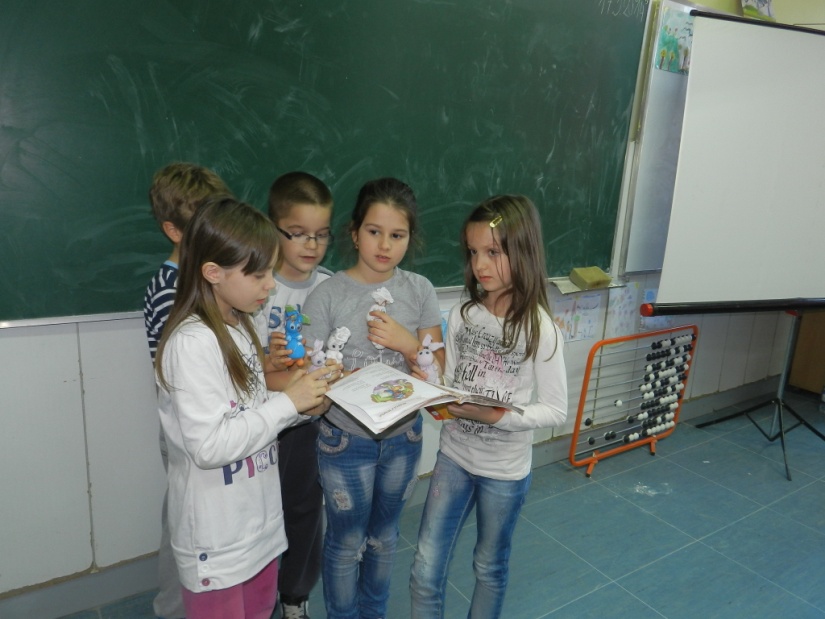 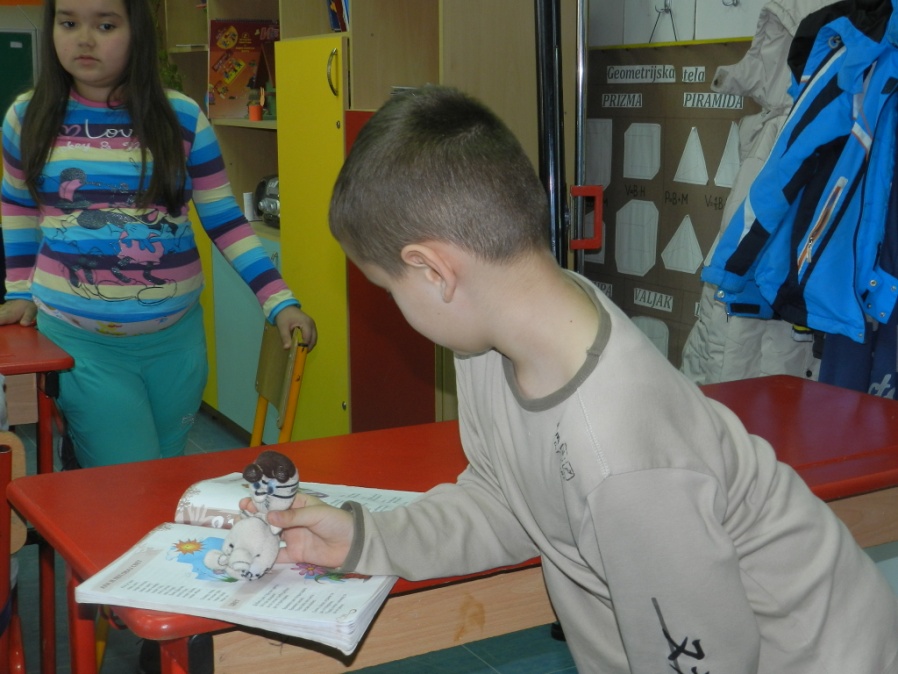